Respiratory system.
1
Physiology department
A22: Hypoxia and ischemia
Hypoxia is a general name for a lack of oxygen in the body or individual tissues
Ischemia, meaning insufficient blood flow to a tissue, can also result in hypoxia
The most common types of hypoxia:
Hypoxic
Transport (anemic) 
Ischemic (stagnation) 
Histotoxic
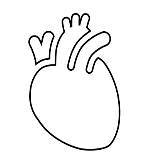 O2
O2
O2
O2
ERY
ERY
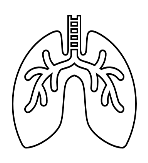 ERY: ♀ 3.4 – 4.4 * 1012/l
         ♂ 4.5 – 5.5 * 1012/l
pO2: 21kPa
2
Physiology department
A22: Hypoxia and ischemia
Hypoxic:
physiological: stay at higher altitudes
↓ pO2; N Ery
pathological: hypoventilation during lung or neuromuscular diseases
↓ ventilation; N pO2; N Ery
Transport (anemic):
reduced transport capacity of blood for oxygen (anemia, blood loss)
N pO2; ↓ Ery/Hb
Ischemic (stagnation):
restricted blood flow to tissue (heart failure, obstruction of an artery)
N pO2; N Ery
Histotoxic
cells are unable to utilize oxygen (cyanide poisoning)
N pO2; N Ery
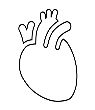 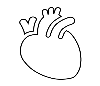 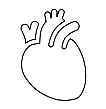 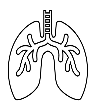 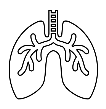 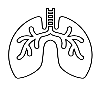 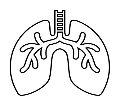 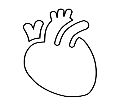 3
A25: Lung ventilation, volumes, measurement
Ventilation, or breathing, is the movement of air through the conducting passages between the atmosphere and the lungs
Principle: determination the air flow velocity from the measured pressure differences between the inner and outer spirometer membranes, the volumes being calculated (PowerLab spirometry)
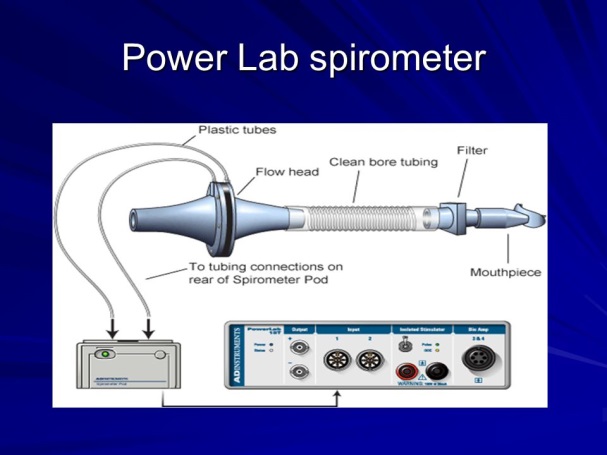 4
Physiology department
A25: Lung ventilation, volumes, measurement
V [l]
IRV (2,5 l)
Vt (0,5 l)
ERV (1,5 l)
RV (1,5 l)
Tidal volume (TV) – the volume of air that enters the lungs during each inspiration (or the volume that is exhaled during every expiration).
Inspiratory reserve volume (IRV) – the maximal amount of additional air that can be drawn into the lungs by determined effort after a normal inspiration at rest.
Expiratory reserve volume (ERV) – the additional amount of air that can be exhaled from the lungs by determined effort after a normal expiration.
Residual volume (RV) – the volume of air still remaining in the lungs after the most forcible expiration possible.
5
Physiology department
A25: Lung ventilation, volumes, measurement
V [l]
IRV (2,5 l)
Vt (0,5 l)
ERV (1,5 l)
RV (1,5 l)
Dynamic lung volumes:
VE
MMV
Lung capacity:
VC = VT + IRV + ERV
TLC = VC + RV
FRC = ERV + RV
IC = IRV + VT
EC = ERV + VT
6
Physiology department
V [l]
A25: Lung ventilation, volumes, measurement
Dynamic lung volumes
FVC – the maximum volume of air that can be exhaled after maximum inhale
FEV1 – the volume of air exhaled with the greatest effort in 1 second after maximum inhale
FEV1/FVC (%) – Tiffeneau index – around 0,8 (80 %)
FEV1
FVC
RV
1 s
Time [s]
7
Physiology department
V [l]
V [l]
A25: Lung ventilation, volumes, measurement
FVC > FVC
Time [s]
1 s
1 s
Time [s]
FEV1
FEV1
Obstruction lung disease  
(FVC=N; FEV1=↓)
tracheal stenosis
astma bronchiale
CHOPN
tumor
Restrictive lung disease
(FVC=↓; FEV1=N)
Pulmonarzy etiology 
pulmonary fibrosis 
lung resection
pulmonary edema
pneumonia
Extrapulmonary etiology
ascites
kyphoscoliosis
burns
high diaphragm condition
8
Physiology department
A25: Lung ventilation, volumes, measurement
Helium dilution method – residual volume
V2=RV+V1 
c2
V1 
c1
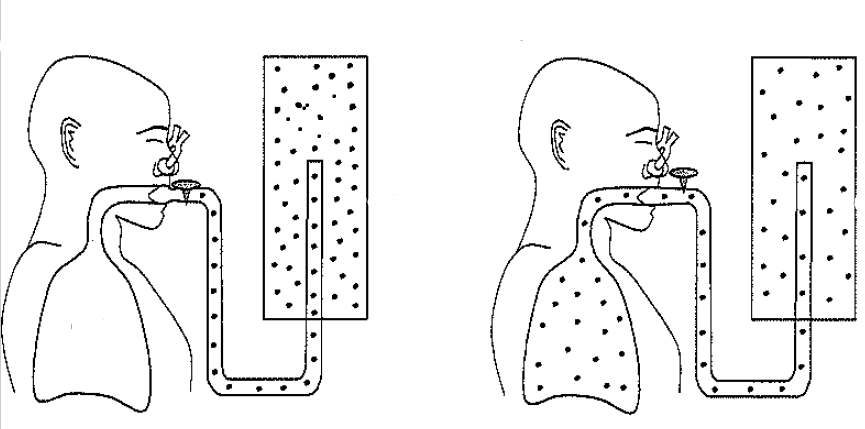 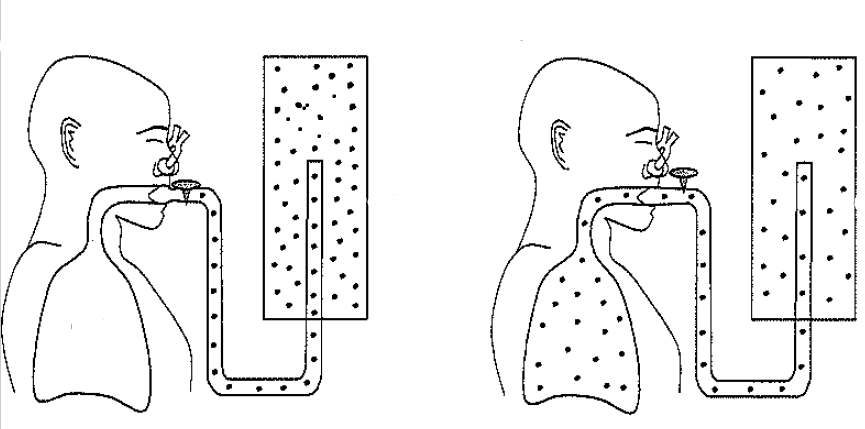 9
Physiology department
A26: Dead space, measurement
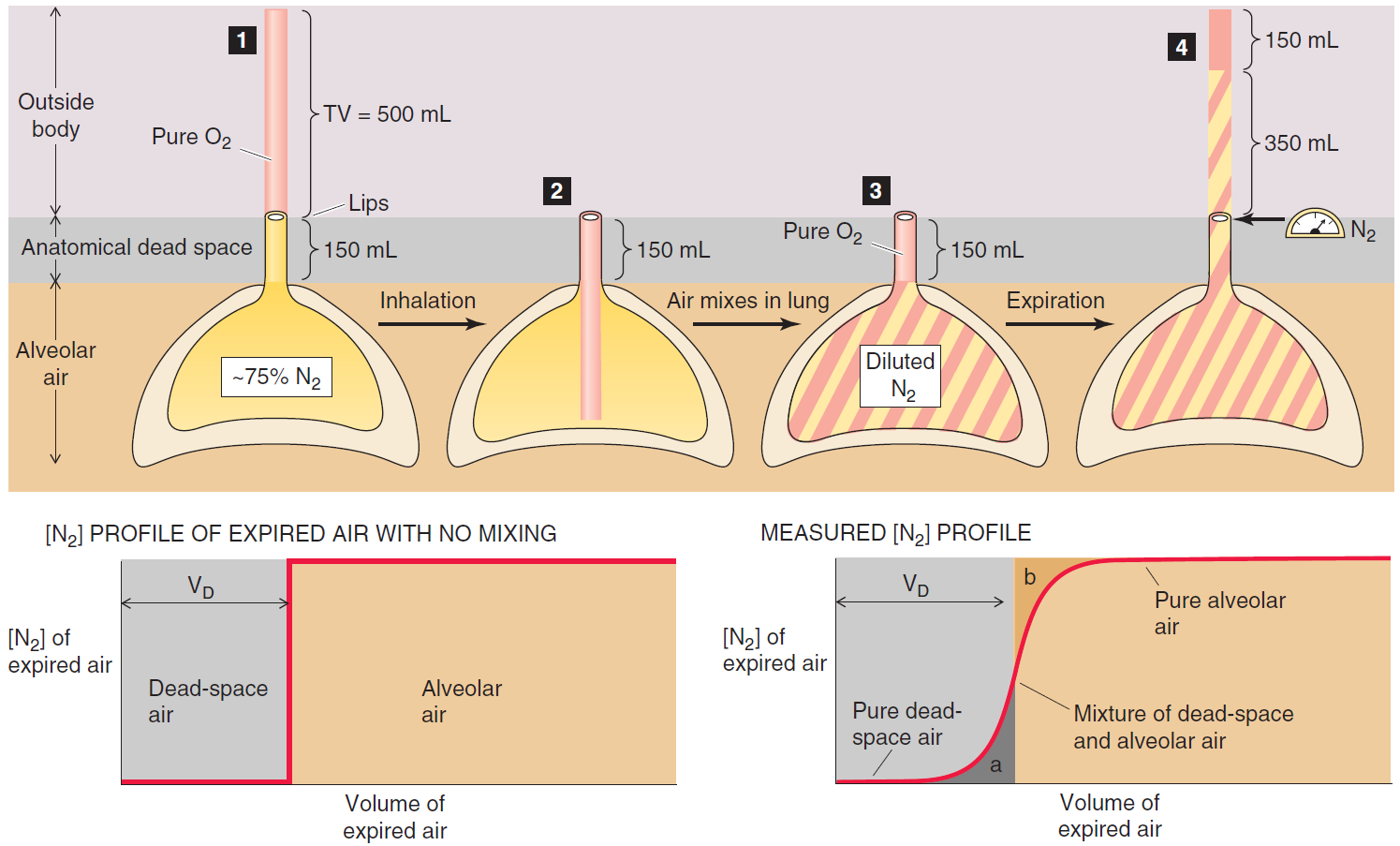 10
Physiology department
A46: Compliance of lungs. Respiratory work. Pneumothorax
According to etiology:
traumatic pneumothorax (due to an injury) occurs if the chest wall is perforated or during an injury of the esophagus, bronchi, and during rib fractures.
spontaneous pneumothorax 
primary idiopathic pneumothorax (without any known cause) may occur in tall healthy young men with an incidence of pneumothoraxes in the family,
secondary pneumothorax arises as a consequence of lung diseases (such as COPD or cystic fibrosis),
iatrogenic pneumothorax (due to medical procedures) occurs during invasive medical examinations such as transparietal aspiration biopsy, subclavian vein catheterization, or mechanical ventilation with positive pressure. 
artificially induced (deliberate) pneumothorax is used during thoracoscopy, an endoscopic examination the thoracic cavity.
According to the communication of the pleural space with its surroundings
open pneumothorax (when the hole in the pleural space remains open, the air in the pleural cavity moves back and forth with each breath of the patient)
closed pneumothorax (when a small opening through which air enters the pleural cavity closes) 
valvular pneumothorax (the tissue of the lungs or the chest wall covers the hole in such a way that a valve emerges, this valve allows air to flow inside during inspiration, but it prevents the air from leaving the pleural cavity during exhalation).
11
Physiology department
PARTIAL PRESSURE OF DRY AIR IN SEA LEVEL
PO2      =  760 x 0,21       =  ~160 mm Hg
PN2      =  760 x 0,78       =  ~593 mm Hg
PCO2   =  760 x 0,0004   =  ~ 0,3 mm Hg
A47: Composition of atmospheric and alveolar air. Gas exchange in lungs and tissues.
O2            20.95 %	                      FO2      0,21
       N2            78.09 %	                    FN2      0,78
      CO2          0.03 %		        FCO2    0,0004
COMPOSITION OF DRY ATMOSPHERIC AIR
BAROMETRIC PRESSURE IN SEA LEVEL
1 atmosphere = 760 mm Hg
1 kPa = 7,5 mm Hg (torr)
12
A47: Composition of atmospheric and alveolar air. Gas exchange in lungs and tissues.
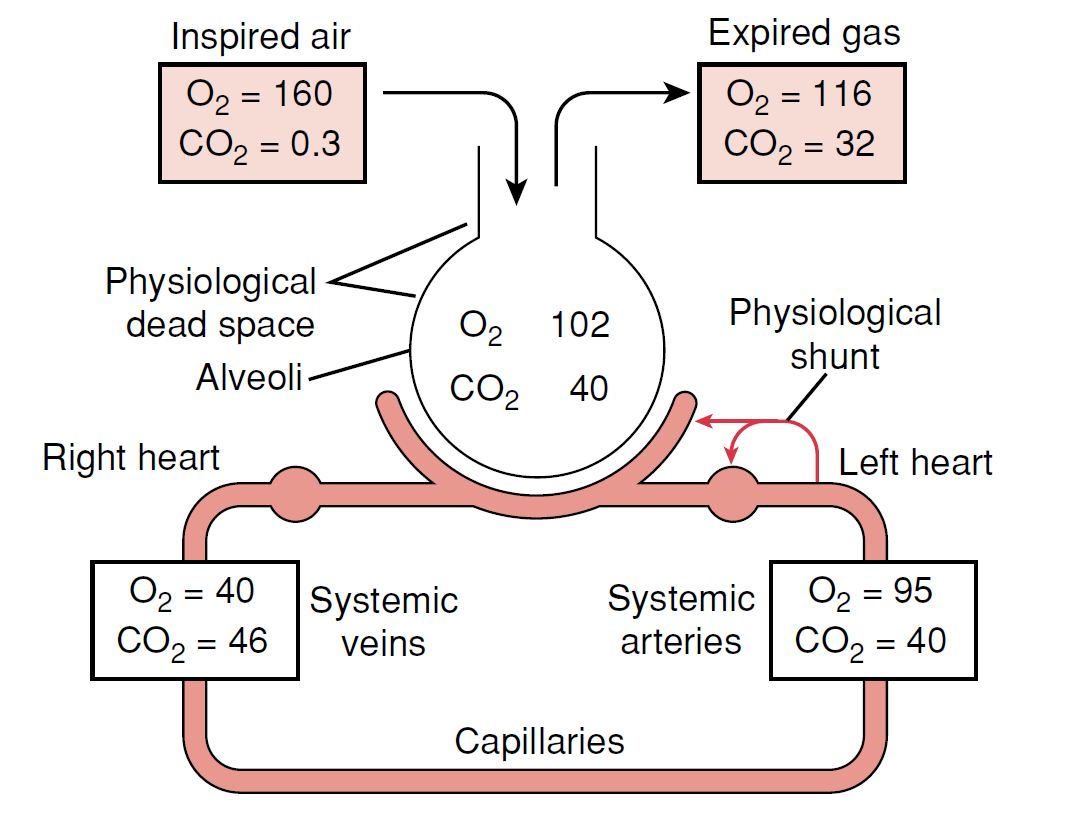 13
Physiology department
A48: Transport of O2. Oxygen - haemoglobin dissociation curve. Transport of CO2
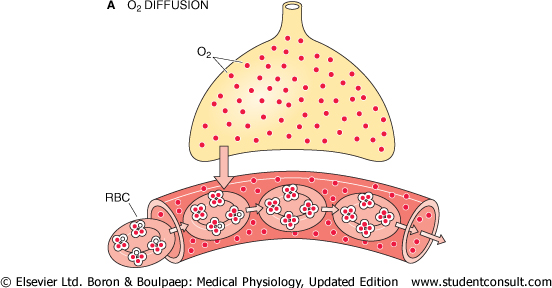 O2 is transported in two forms :
physically dissolved(1%)
in chemical bond with Hb (99%)
Fetal hemoglobin(2α, 2)
Methemoglobin (Fe3+)
Carboxyhemoglobin (CO)
Carbaminohemoglobin (CO2)
Oxyhemoglobin (O2)
Deoxyhemoglobin (without any gases)
14
Physiology department
A48: Transport of O2. Oxygen - haemoglobin dissociation curve. Transport of CO2
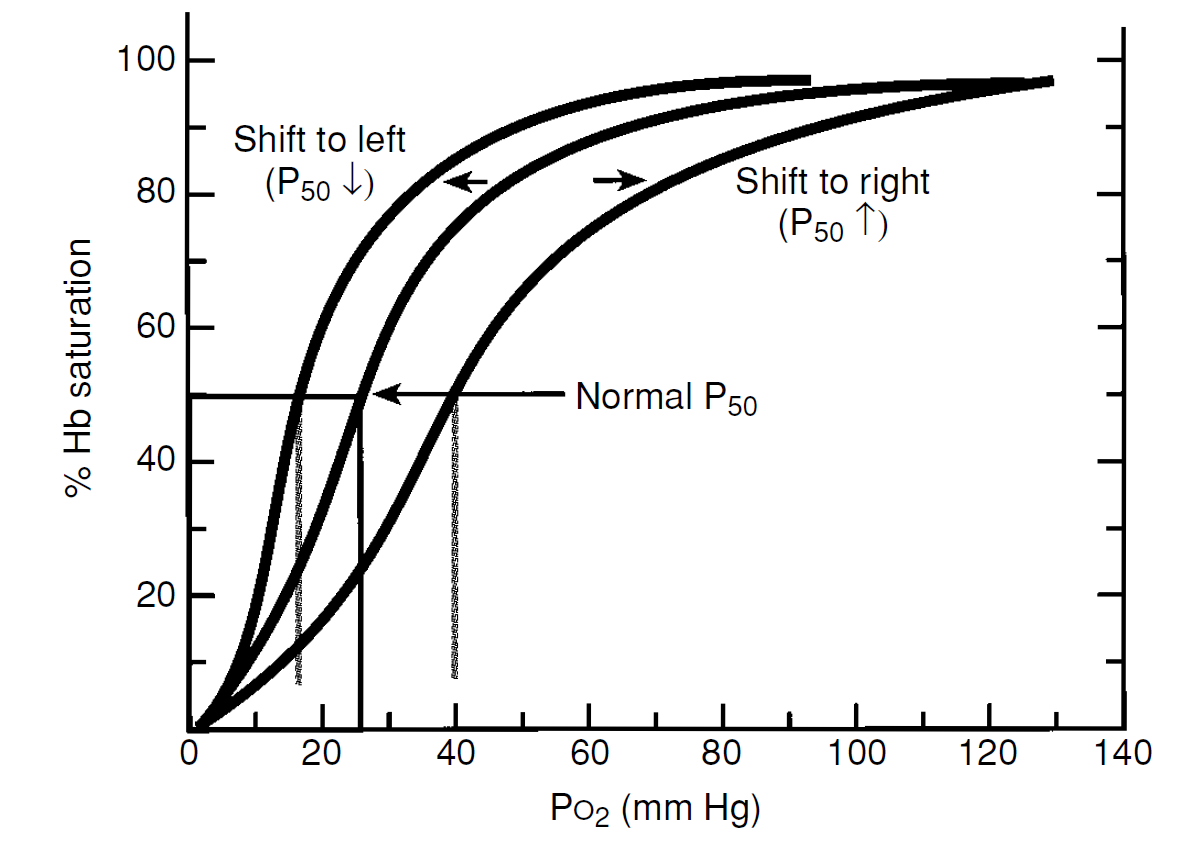 Dissociation curve of Hb is influenced by:
pH of blood
pCO2 of blood
Temperature 
Concentration of 2,3 - BPG
15
Physiology department
A48: Transport of O2. Oxygen - haemoglobin dissociation curve. Transport of CO2
CO2 is transported in next forms :
physically dissolved(5 %)
in the form of bicarbonate anions (85%)
in chemical bond with Hb (10%)
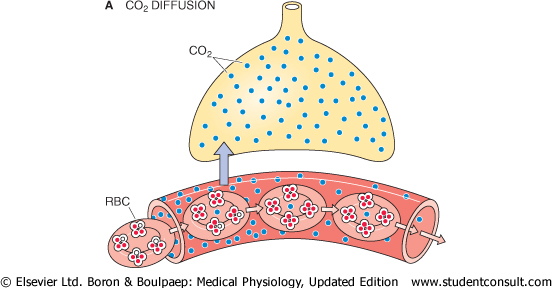 CO2
CO2
Cl-
Cl-
KAH
Hb
H+ + HCO3 -
H2CO3
CO2 + H2O
H+ + Hb
KAH
CO2 + H2O                   H2CO3
HCO3-
16
Physiology department
A49: Regulation of ventilation
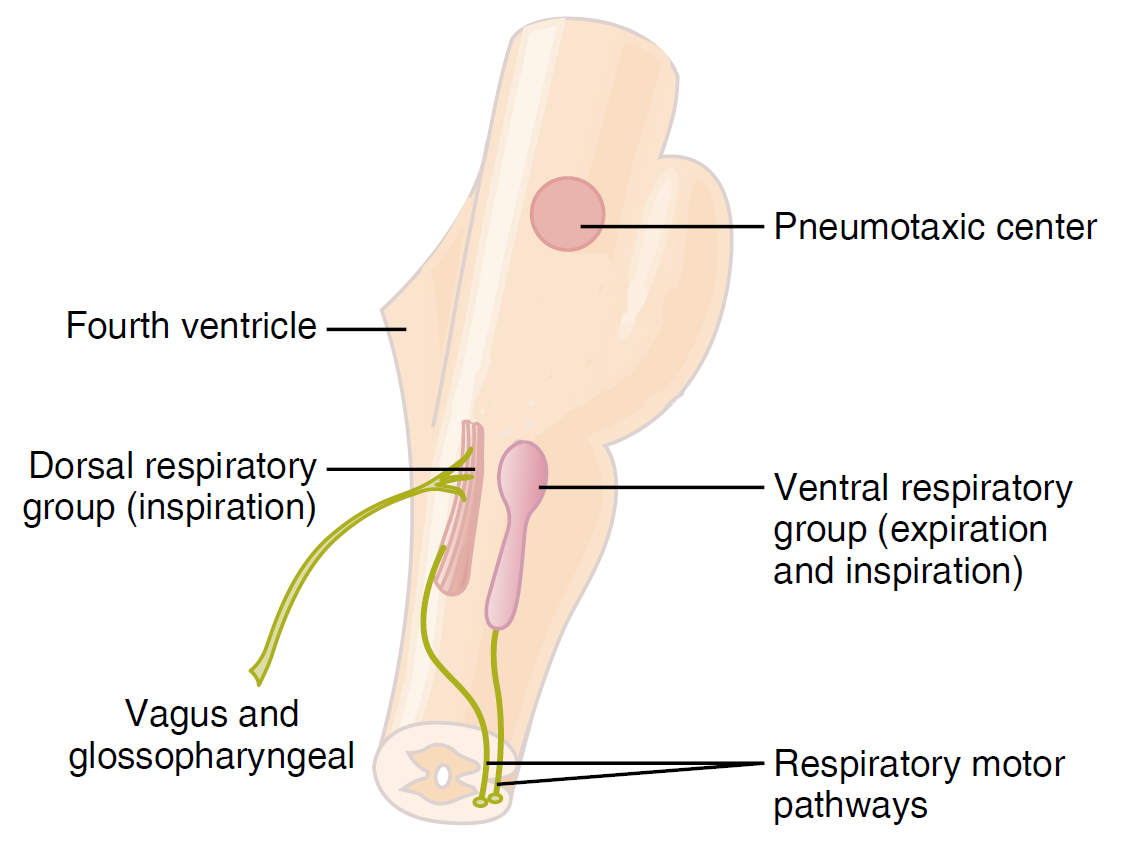 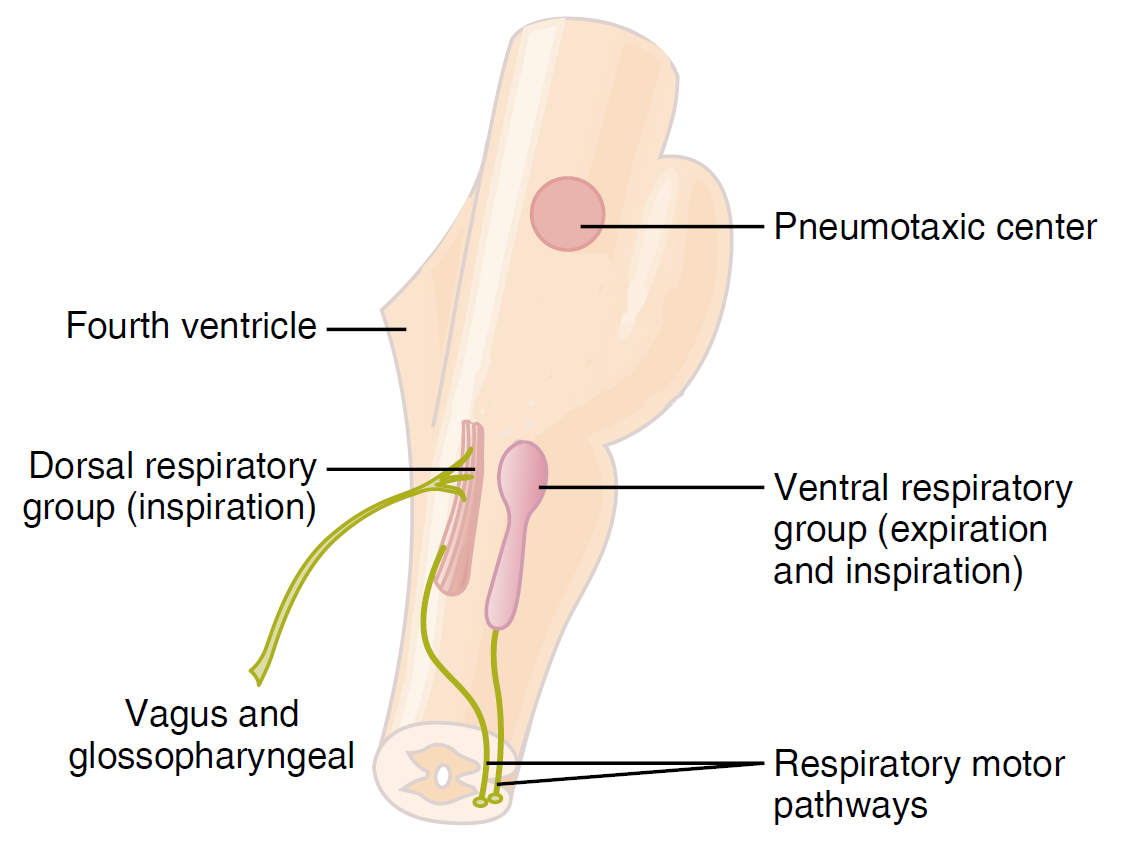 17
Physiology department
A49: Regulation of ventilation
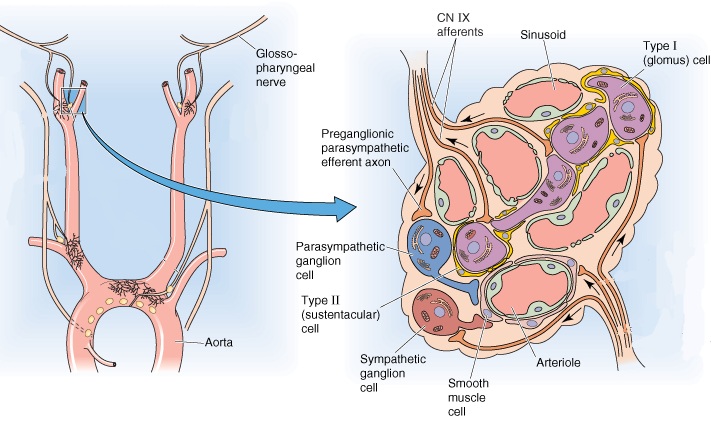 18
Physiology department
A49: Regulation of ventilation
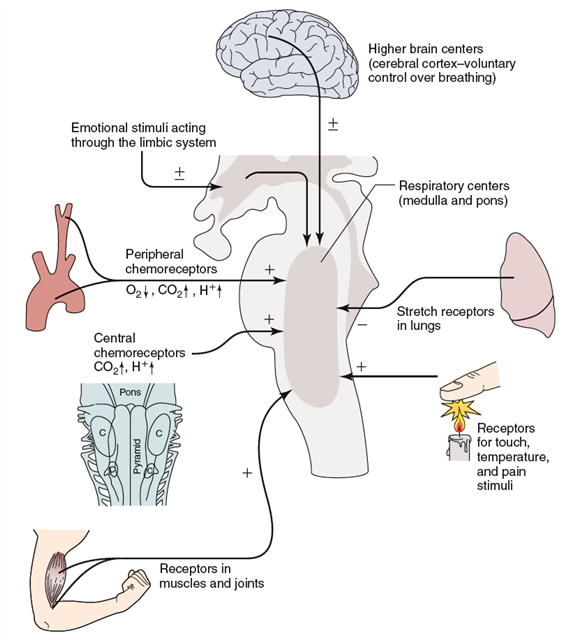 19
Physiology department